INTEREST-BASED LEARNING:FOLLOWING CHILDREN’S LEAD
FALL 2012
Framework for Effective Practice: Supporting School Readiness for All Children
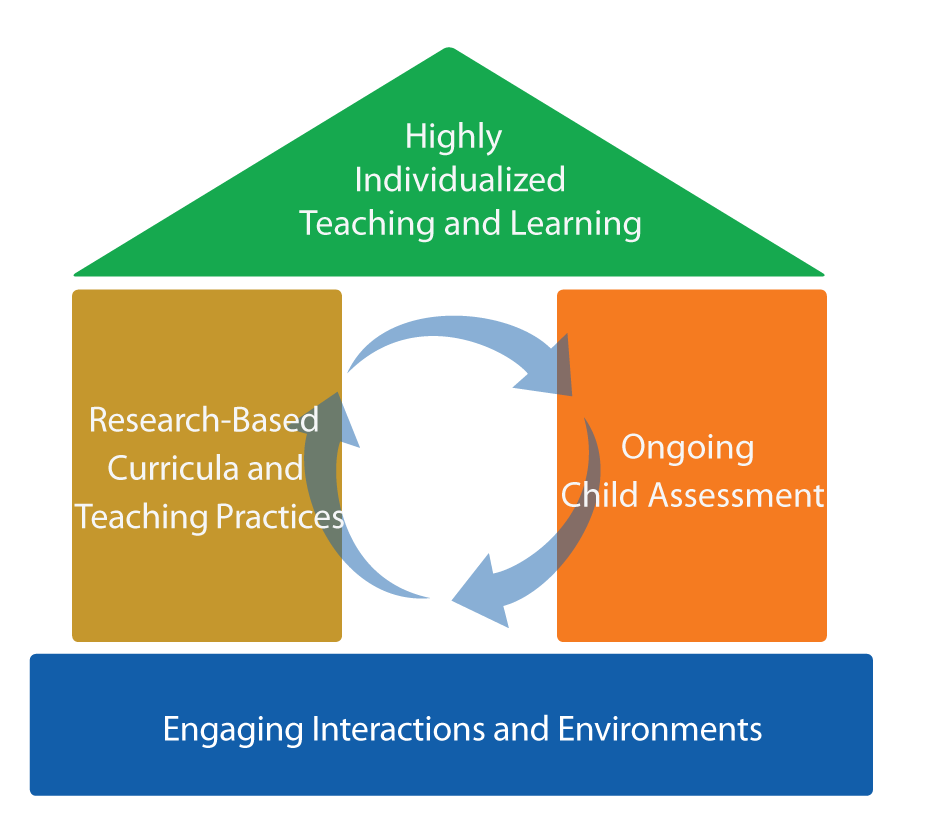 Well-Organized Classrooms
Social and Emotional Support
Instructional Interactions
Following Children’s Lead
OBJECTIVES
Provide a definition of Following Children’s Lead.

Give examples and strategies for how teachers can follow children’s lead. 

Connect Following Children’s Lead to the Head Start Child Development and Early Learning Framework.

Provide suggestions for teachers on how to improve their ability to follow children’s lead.
FOLLOWING CHILDREN’S LEAD
What does it look like? 
Teachers being flexible and allowing children to have a voice in the classroom by:
Building on children’s interests
Providing choices
Encouraging children to express their ideas
What does it NOT look like?
Teachers being overly rigid and too determined to follow their own plans and interests.
THE HEAD START CHILD DEVELOPMENT AND EARLY LEARNING FRAMEWORK
Following Children’s Lead can occur throughout many domains of the Head Start Framework. Some examples are:
Social & Emotional Development 
Approaches to Learning
Physical Development & Health
Creative Arts Expression
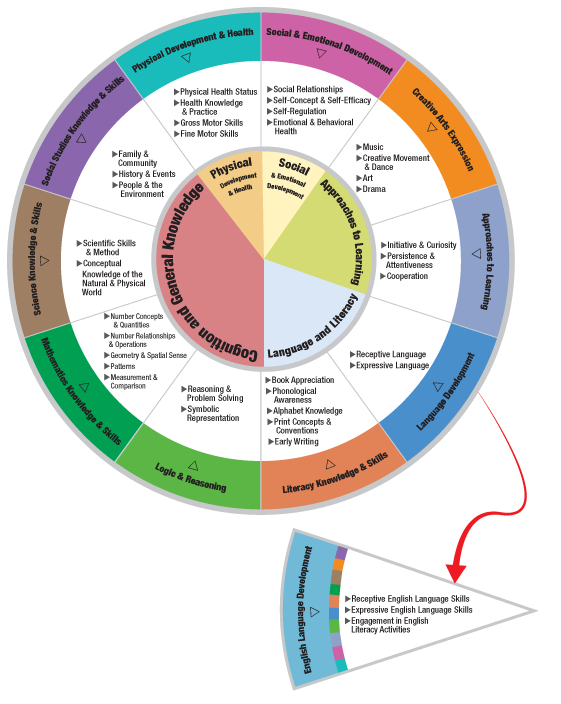 CHILDREN’S INTEREST
Build on children’s interest and incorporate their ideas into activities.
For Example: Sophie approaches her teacher with a globe and asks her where  California is.  The teacher takes this as an opportunity to show her the state they live in, as well as other places the child has visited with her family.
OSCAR- CHILDREN’S INTEREST
IN THIS CLIP, THE TEACHER…
Supports children’s Approaches to Learning
Builds on the child’s interest by reading a book related to his name.
Supports children’s 
Literacy Knowledge & Skills
PROVIDE CHOICES
Provide children with choices.
For Example:  
When the teacher plans an activity to use number cards to practice counting, she provides choices in how to do this.  Some may practice matching with lily pads, others may put them in order, etc.
ART TABLE - PROVIDING CHOICES
IN THIS CLIP, THE TEACHER…
Supports children’s Approaches to Learning
Provides choices and allows children to create however they choose.
Supports children’s 
Creative Arts Expression
ENCOURAGE IDEAS
Encourage children to express their ideas.
For Example: During outdoor free-play, James approaches the teacher with a new toy. The teacher says, “Tell me about your toy… show me how you play with it.”
CLIMBING AND LEMONADE – Encouraging Ideas and Child Interests
Source: The Center for Advanced Study of Teaching and Learning (CASTL)
IN THIS CLIP, THE TEACHER…
Encourages the child to express her ideas on climbing and making lemonade.
Supports children’s Logic & Reasoning Skills
Builds on the child’s interest by asking questions about how she makes lemonade and who she was with when she made it.
Supports children’s
Language Development
HOW DO THE FOLLOWING CHILDREN’S LEAD STRATEGIES RELATE TO EACH OTHER?
Strategies can be used separately and/or together.
ADDITIONAL TEACHER THOUGHTS
WHEN CAN I FOLLOW CHILDREN’S LEAD?
Teachers may follow children’s lead throughout the school day in many classroom activities, including:
 Centers
 Small and whole group instruction
 Meal and snack time
 Outdoor play
 Transitions
IMPROVING PRACTICE
Teachers can videotape and watch a clip of their interactions with children during a lesson, focusing on whether and how often they follow children’s lead.

Watch “master teachers” in action.
SUMMARY
Teachers can follow children’s lead by:
Building on their interest
Providing choices
Encouraging them to express their ideas

Teachers can follow children’s lead throughout the school day.

Teachers can improve the quality and frequency with which they follow children’s lead.
FALL 2012